Samen werken aan schooltaal tijdens de rekenles; een interventie op de pabo
Panama 2019

Michel van Ingen en Nanke Dokter
Voorstellen
Michel van Ingen
Docent rekenen/wiskunde bij Fontys HKE, pabo ‘s-Hertogenbosch

Nanke Dokter
Docent taal(didactiek) bij Fontys HKE, pabo ‘s-Hertogenbosch
Promovenda Tilburg University

Onderzoeksbegeleiders: 
Sjaak Kroon, Anje Ros, Jeanne Kurvers and Rian Aarts

Onderzoek
Laatste fase
NWO promotiebeurs
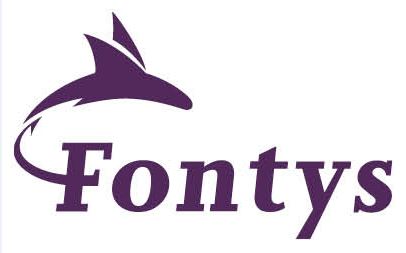 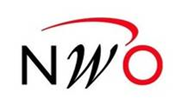 [Speaker Notes: a grant of the Dutch Organisation for Scientific Research]
Stellingen
Leerlingen die veel verschillende woorden kennen begrijpen redactiesommen beter.

De structuur van een tekst is van invloed op de moeilijkheidsgraad van die tekst.

Het is leuk om leerlingen tijdens de rekeninstructie expres op het verkeerde been te zetten om ze goed te laten nadenken.

 Het is belangrijk om hardop denkend voor te doen hoe leerlingen de som uit een tekst moeten halen.
Opzet
Belang
Opzet 
Uitvoering 
Effecten
Belang: waarom werken aan schooltaal bij rekenen?
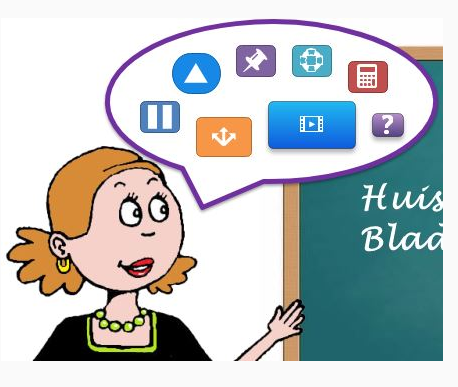 www.lesinschooltaal.nl
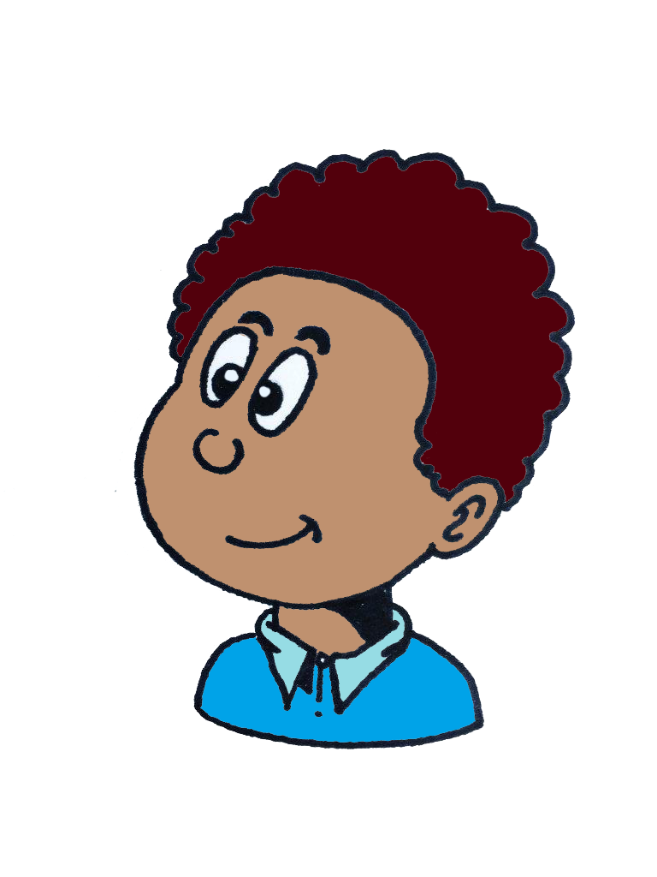 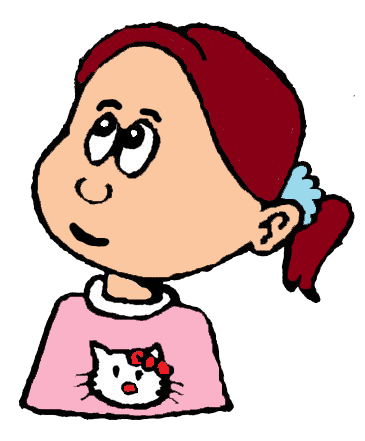 [Speaker Notes: Op de site: filmpje belang bekijken.
Kort strategieën bekijken.]
Startpunt voor de ontwikkeling van de interventie
Leraren gebruiken minder complex taalgebruik dan inhoudelijk specifiek taalgebruik.
Leraren gebruiken meer strategieën gericht op stimuleren van begrip van schooltaal dan op productie van schooltaal door de leerlingen
Leraren hebben een positieve attitude ten opzichte van het stimuleren van schooltaal tijdens de rekenles.
De kennis, houding en vaardigheid ten aanzien van schooltaal van leraren hangen niet samen met hun schooltaalstimulerende gedrag
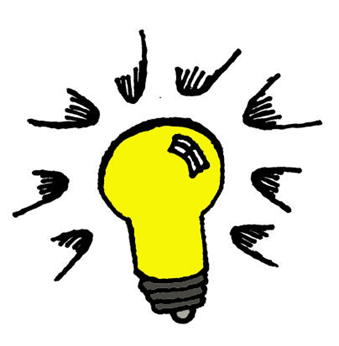 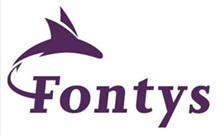 The interconnected model of professional growth (Clarke & Hollingsworth, 2002)
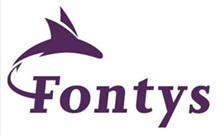 [Speaker Notes: Professionalisering van leraren is geen eenmalige gebeurtenis, maar een complex proces waarbij verschillende aspecten een rol spelen.]
Training en onderzoek
Interventie studie op Pabo
Basis voor de interventie is bestaand rekenaanbod;
In de interventie wordt geoefend in de basisschoolpraktijk;
Tweedejaars studenten;
Online materialen voor zelfstudie (www.lesinschooltaal.nl) 

Onderzoek
Experimentele groep (N=35) vs controle groep (N=35) (Random geselecteerd);
Voor- en nametingen (observaties, vragenlijsten);
Interview met opleider;
Evaluatie met studenten;
Procesobservaties.
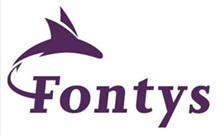 Ontwerpprincipes
2. HILL-principes
1.:  Effectief PDP
(Desimone, 2009; Garet et al, 2001; Kennedy, 2016)

Duur
Collectieve participatie
Heldere vakspecifieke doelen
Authentieke taak
Modeling door opleider
Actief leren
Kennisconstructie
Kennisdeling
Reflectie op handelen
(Dochy, 2018)

Urgentie/hiaat/probleem
Zelf management en learner control,
Collaboratie en coaching
Hybride leren
Actie en kennisdeling
Flexibele leerruimte
Assessment
Opdracht (toetsdoelen)
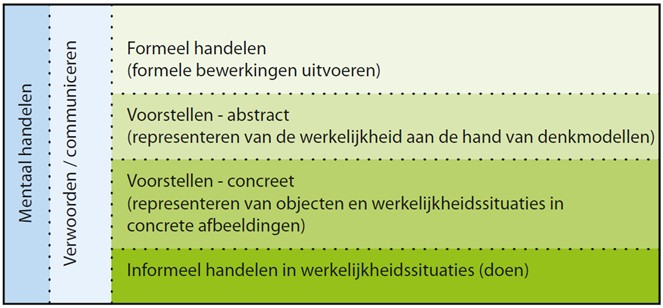 Opdracht
Uitvoering Training
[Speaker Notes: Control group did not get the AL information, but was schooled in providing general feedforward during mathematics instruction.
Score Kahoottest AL features:
Total correct answers (%) 54,55% Total incorrect answers (%) 45,45%]
Resultaten kennis en attitude
Kennistest								Attitude













	Max score 42							Likertscale 1-5
									
									Totaal attitude was niet significant, onderdeel belang 									inzien wel (p=.039)
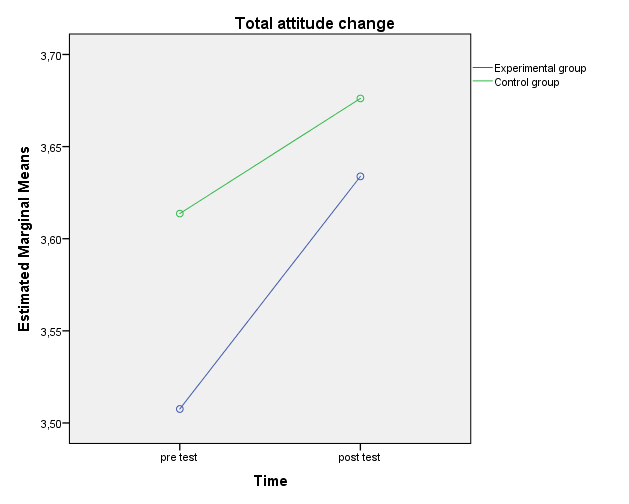 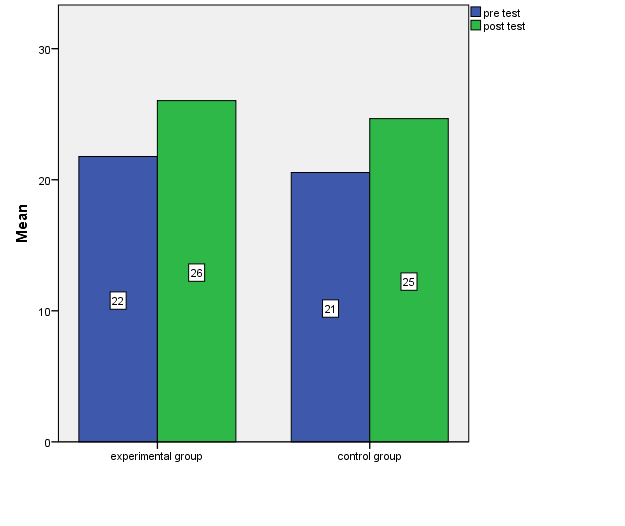 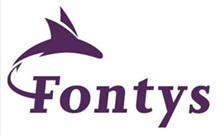 [Speaker Notes: Knowledge: (eerst twee stellingen kwamen uit de test). 

Descriptive Statistics experimental group	
			N	Minimum	Maximum	Mean	Std. Deviation	
aantal goed bij voormeting kennis	27	15	31	22,00	4,234	
aantal goed bij nameting kennis	34	14	35	25,38	4,250	
Valid N (listwise)	26					


Descriptive Statistics control group	
			N	Minimum	Maximum	Mean	Std. Deviation	
aantal goed bij voormeting kennis	27	12	31	21,63	4,877	
aantal goed bij nameting kennis	23	19	29	24,87	3,035	
Valid N (listwise)	18					

Attitude
Total attitude was not significant, the cognitive attitude aspect was (p=.036).  Difference with experienced teachers is biggest in selfefficacy.]
Coderen transcript  (http://www.lesinschooltaal.nl/wp-content/uploads/2018/09/Strategiekaartje.pdf)
3 	Pabostudent		En wie weet waarom ze dit een driehoek noemen?
4	Pabostudent		Zou dat gewoon voor de lol zijn?
5 	Pabostudent 		Zou iemand gedacht hebben: weet je ik vind dit er wel leuk uit zien, laten we dit een 					driehoek gaan noemen.
6 	Lln			Nee.
7 	Pabostudent 		M.
8 	Leerling M. 		Omdat er ook drie kanten zijn.
9 	Pabostudent 		Kom ze maar eens tellen.
10	Leerling M. 		1, 2, 3 (Telt drie keer op zelfde plekje op de driehoek).
11	Pabostudent 		Kijk, 1,2,3 (wijst de drie hoeken aan).
12	Pabostudent 		Drie kanten, had jij goed gezien inderdaad.
13	Pabostudent 		Nou zal ik het nog een keer laten zien, want ik denk				dat N. en D. het niet konden zien.
14	Pabostudent 		Hier heb ik een hoek (wijst aan).
15	Pabostudent 		Hier heb ik een hoek (wijst aan).
16	Pabostudent 		En hier heb ik een hoek (wijst aan).
17	Pabostudent 		Dat zijn drie hoeken.
18	Pabostudent 		Een driehoek.
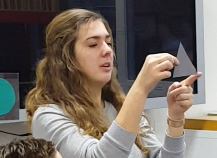 Coderen transcript
3 	Pabostudent		En wie weet waarom ze dit een driehoek noemen? P1
4	Pabostudent		Zou dat gewoon voor de lol zijn? P3
5 	Pabostudent 		Zou iemand gedacht hebben: weet je ik vind dit er wel leuk uit zien, laten we dit een 					driehoek gaan noemen. P3
6 	Lln			Nee.
7 	Pabostudent 		M.
8 	Leerling M. 		Omdat er ook drie kanten zijn.
9 	Pabostudent 		Kom ze maar eens tellen.
10	Leerling M. 		1, 2, 3 (Telt drie keer op zelfde plekje op de driehoek).
11	Pabostudent 		Kijk, 1,2,3 (wijst de drie hoeken aan). B6
12	Pabostudent 		Drie kanten, had jij goed gezien inderdaad. P5
13	Pabostudent 		Nou zal ik het nog een keer laten zien, want ik denk				dat N. en D. het niet konden zien.
14	Pabostudent 		Hier heb ik een hoek (wijst aan).
15	Pabostudent 		Hier heb ik een hoek (wijst aan).           B6
16	Pabostudent 		En hier heb ik een hoek (wijst aan).
17	Pabostudent 		Dat zijn drie hoeken.
18	Pabostudent 		Een driehoek. B2
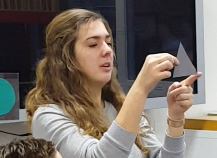 Resultaten gedrag(N=7)
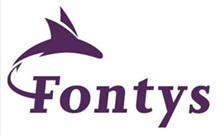 [Speaker Notes: Gemiddeld aantal keer gebruikt in 4 minuten rekeninstructie]
Resultaten gedrag(studenten N=7, leraren N=27)
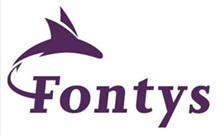 [Speaker Notes: Gemiddel aantal keer gebruikt in 4 minuten (studenten)/ 8 minuten (leraren) rekeninstructie.]
Resultaten evaluatie
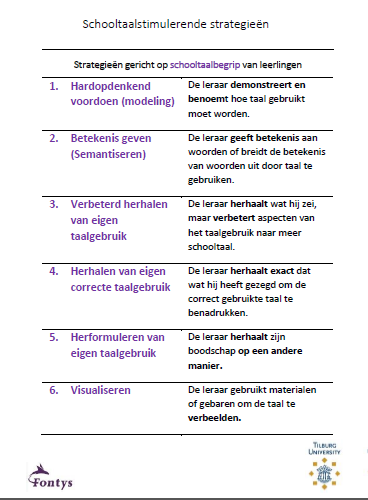 Evaluatie studenten (meest waardevolle)
Videos op website waarin de schooltaalstimulerende strategieën werden voorgedaan.
Analyseren van de eigen video-opnamen van het eigen strategiegebruik.
‘Strategiekaartje’ met daarop een beschrijving van de 12 strategieën.
Evaluatie opleider
Studenten lijken bewuster om te gaan met stimuleren van schooltaal tijdens de rekenlessen. 
Analyseren met behulp van video-opnamen kan krachtig gereedschap zijn.
De schooltaalstimulerende strategieën zouden onderdeel moeten uitmaken van de toetsdoelen.
Conclusie
De kennis neemt toe (maar niet per se door dit aanbod).
De attitude ten aanzien van het stimuleren van schooltaalontwikkeling tijdens de rekenles verandert met name op het gebied van belang.
Het handelen in de praktijk verandert (nog) niet significant.


Mogelijke verklaringen: 
Hoeveelheid tijd was beperkt voor aanleren van strategieën. 
Video werd genoemd als waardevol, maar niet alle studenten maakten er gebruik  van. 
De toetsdoelen waren algemeen en stuurden niet.
Klein aantal studenten heeft voor- en na videomateriaal aangeleverd.
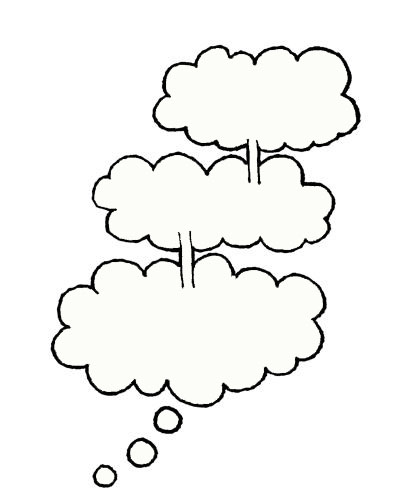 Discussievraag
Welke samenwerking zie jij voor je tussen taal en rekenen en wat is er nodig om die samenwerking tot stand te brengen?
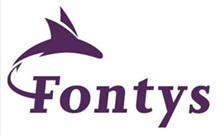 Vragen?
Bedankt voor uw aandacht



Interesse?
N.Dokter@Fontys.nl
M.vaningen@fontys.nl
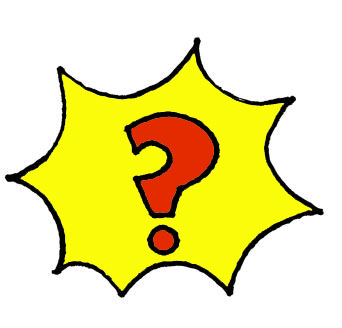 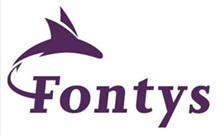